1
Local Anaesthetics
Dr. Mohammed Al-Sbou
Professor in Clinical Pharmacology
Faculty of Medicine, Mutah University
2
Local Anesthetics (LA)
LA are generally applied locally and block nerve conduction of sensory impulses from the periphery to the CNS
 They localized transient loss of sensation without loss of consciousness
3
Classification
Ester compounds: (cocaine, procaine, tetracaine, benzocaine)
Amide compounds: (lidocaine, bupivacaine)
Lidocaine (xylocaine), bupivacaine (Marcaine) are the most widely used LAs
4
Mechanism of Action
Prevent the initiation and propagation of nerve impulse (action potential)
By reducing passage of sodium through sodium ion channels
They affect sensory nerve fibers and at high concentration affect motor nerve fibers (affect motor activity)
5
Clinical Uses of LA
Before endoscopy
Surface anaesthesia 
Infiltration anaesthesia
Regional anaesthesia
6
Clinical Uses of LA
Before endoscopy
Surface anaesthesia: (topical local)  for painful mucous membrane lesions (solution, jelly, cream, lozenge)
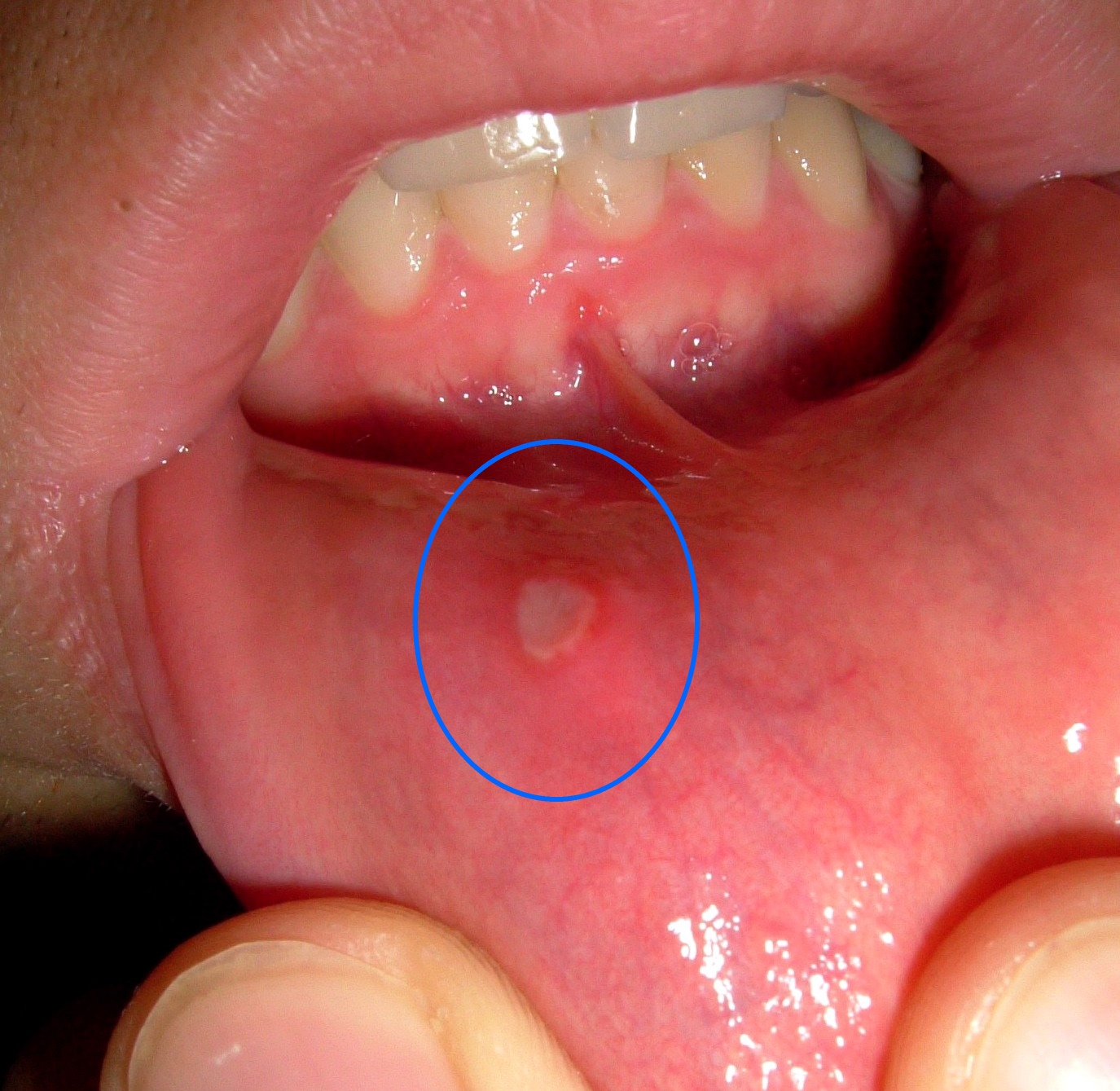 7
Infiltration anaesthesia to block sensory nerve ending:
Subcutaneous infiltration: suturing
Submucosal infiltration: dental procedures
Intraarticular injections (with corticosteroids)
8
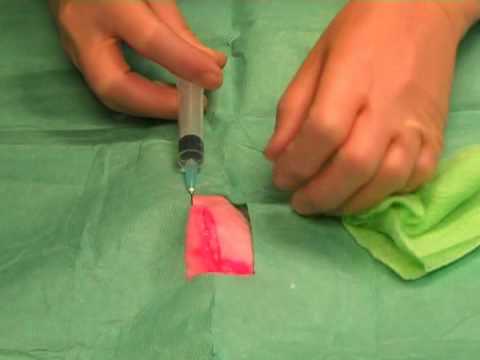 9
10
Regional anaesthesia: 
Nerve block (injection of drug around nerves, block sensory & motor fibers) 
Epidural
Spinal (intrathecal)
11
Pharmacokinetics
They differ in the onset and duration of action
By injection or infiltration, are effective within 5 min, duration of action 1-1.5 h (doubled by adding vasoconstrictors)
Lidocaine t1/2 (1.5 h), Bupivacaine t1/2  (3 hrs) (long acting)
Absorption from mucous membranes on topical application varies according to the compound: lidocaine, are well absorbed
12
Prolongation of action by vasoconstrictors
LA cause dilatation of blood vessels
Addition of vasoconstrictors such as adrenaline (epinephrine)
Reduce local blood flow
Slow rate of absorption
Prolong its effect
13
Prolong local action and reduce systemic toxicity
    e.g. duration of lidocaine is doubled from 1 to 2 hrs
Avoid use of vasoconstrictors for extremity (finger, toe, nose, penis), due to cut off blood supply & organ damage
14
15
Epidural Anaesthesia
Is used in thoracic, lumbar, sacral regions
Lumbar epidural is widely used in obstetrics
Drug is injected into epidural space
A cannula with catheter inserted into epidural space so drugs can be delivered as needed to extend the duration of the block
Pain management during vaginal birth and delivery
Post operative analgesia
Improves outcome by reducing risk of (DVT, chest infection)
16
Spinal Anaesthesia
Intrathecal anaesthesia
The drug is injected into cerebrospinal fluid (CSF)
A spinal block is a single injection 
the needle should be inserted between L3 and L4 space or L4 and L5 space in order to avoid injury to the spinal cord
17
Spinal Anaesthesia
It is most commonly used for surgeries below the umbilicus:
Orthopaedic surgery on the pelvis, hip, femur, knee, including arthroplasty and joint replacement
Hernia
caesarean section (CS)
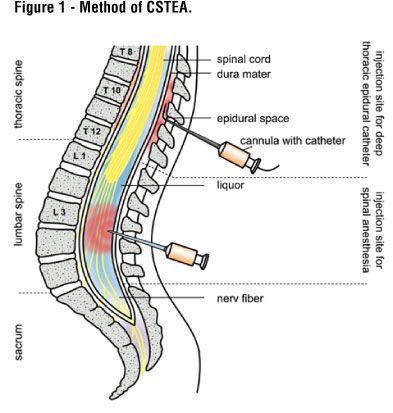 18
19
Lidocaine is the first choice drug for surface and for injection
Bupivacaine is used for peripheral nerve blocks and for epidural and spinal anaesthesia
Pethidine is the drug of choice for analgesia during labour
20
Side Effects
Side effects results from large doses, repeated administrations, systemic absorption of LA & high plasma concentration
Excessive absorption paresthesia on the face & tongue
CNS: anxiety, tremors, convulsions
Cardiovascular collapse: hypotension, bradycardia, cardiotoxicity (Bupivacaine)
Respiratory failure
Allergic reactions